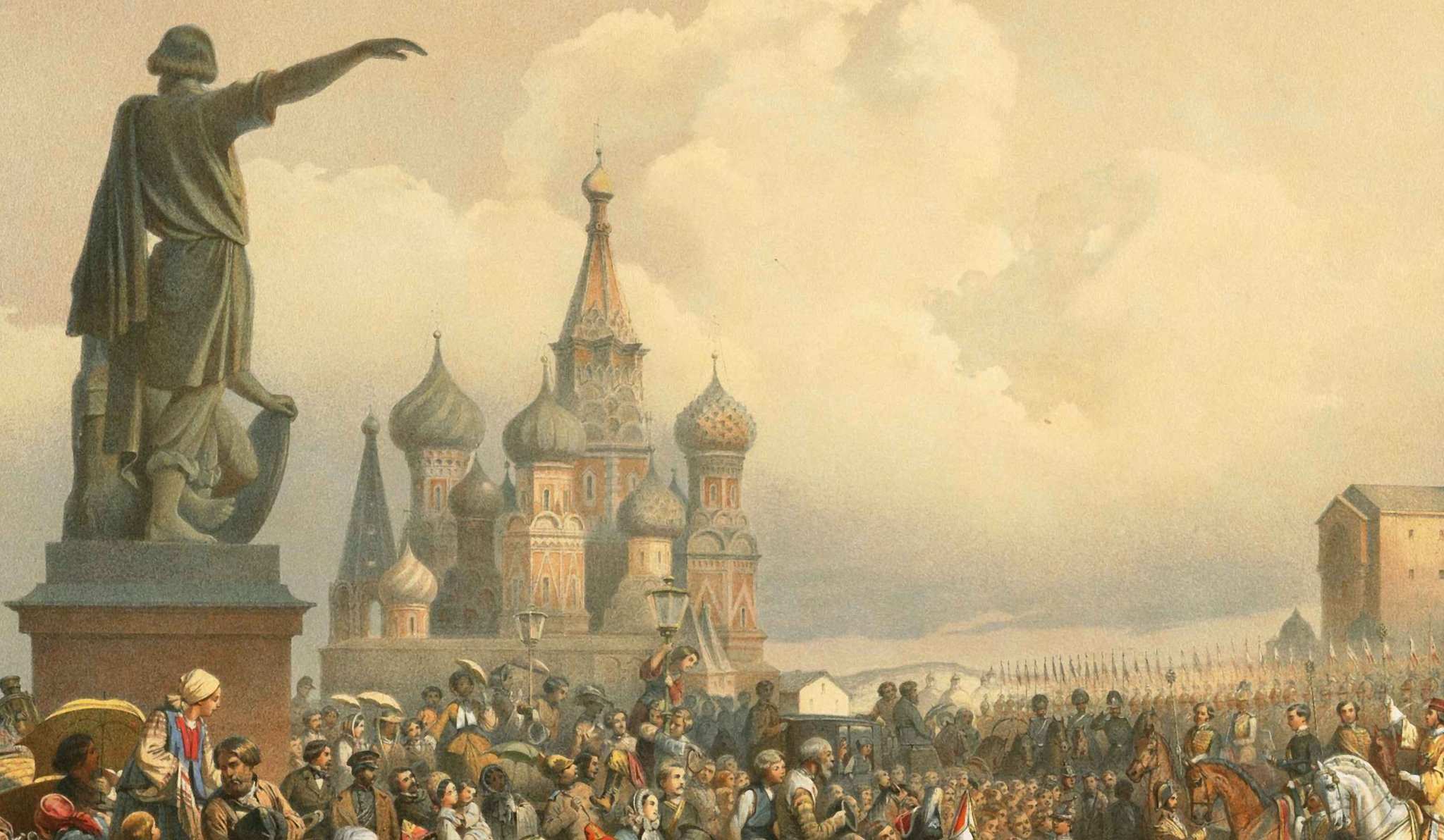 Формирование исторической памяти на уроках истории как сохранение культурно-исторического кода нации
Формирование у школьников 
исторической памяти
 через технологию
 развития критического мышления
Подготовила: Лямина Олеся Викторовна, 
учитель истории МБОУ ЦО № 58
 «Поколение будущего»
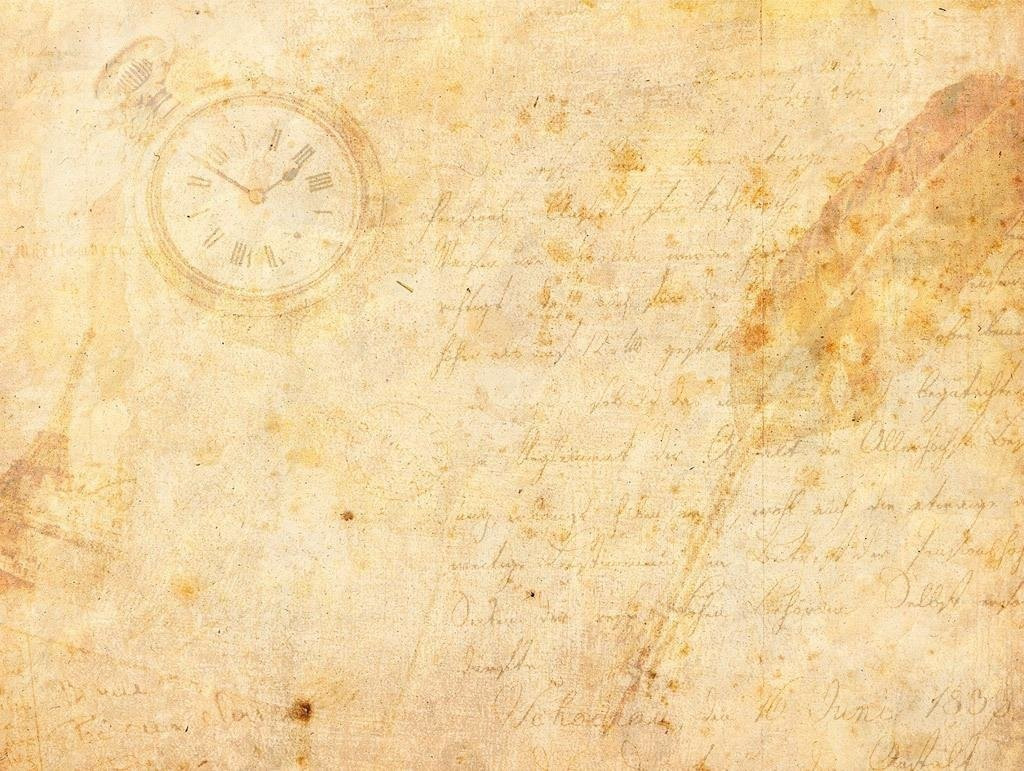 Формирование у школьников исторической памяти  через технологию
 развития критического мышления
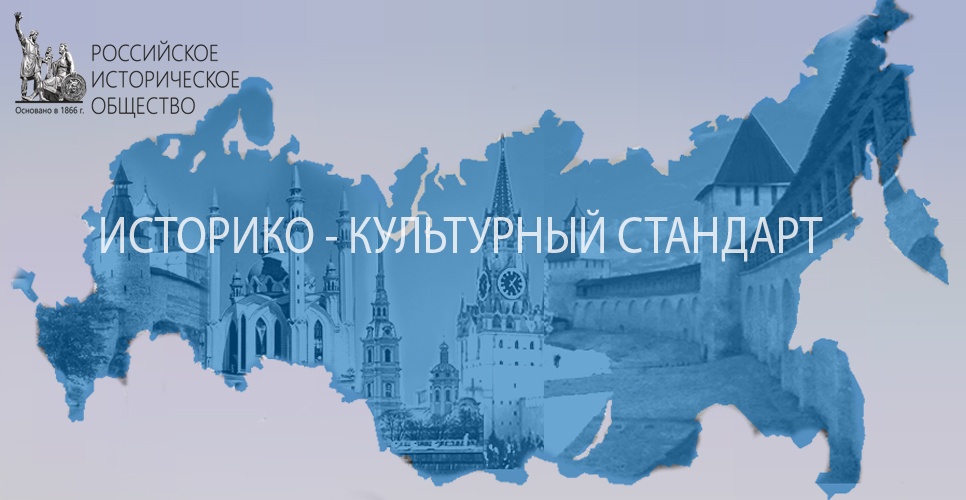 Выработка сознательного оценочного отношения к историческим деятелям, процессам и явлениям.
Семинар-практикум, 21.02.2023
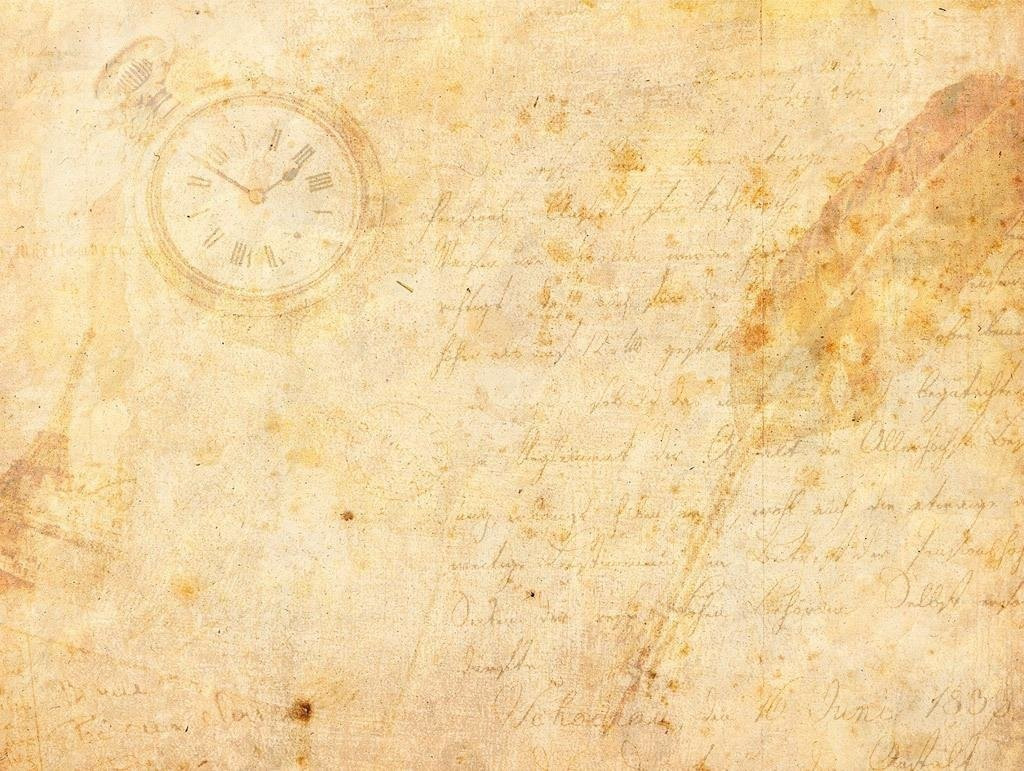 Формирование у школьников исторической памяти  через технологию
 развития критического мышления
Способность самостоятельного отбора необходимых знаний путем критического анализа и осмысления информации.
Оценивать полноту и достоверность исторических источников
Умение выявлять существенные черты и характерные признаки исторических событий, явлений, процессов.
Умение определять и аргументировать собственную или предложенную точку зрения.
ФГОСПРЕДМЕТНЫЕ РЕЗУЛЬТАТЫ
Умение устанавливать причинно-следственные, временные, пространственные связи исторических событий, явлений, процессов.
Умение сравнивать исторические события, явления, процессы в различные исторические эпохи.
Соотносить информацию, полученную из различных источников
Семинар-практикум, 21.02.2023
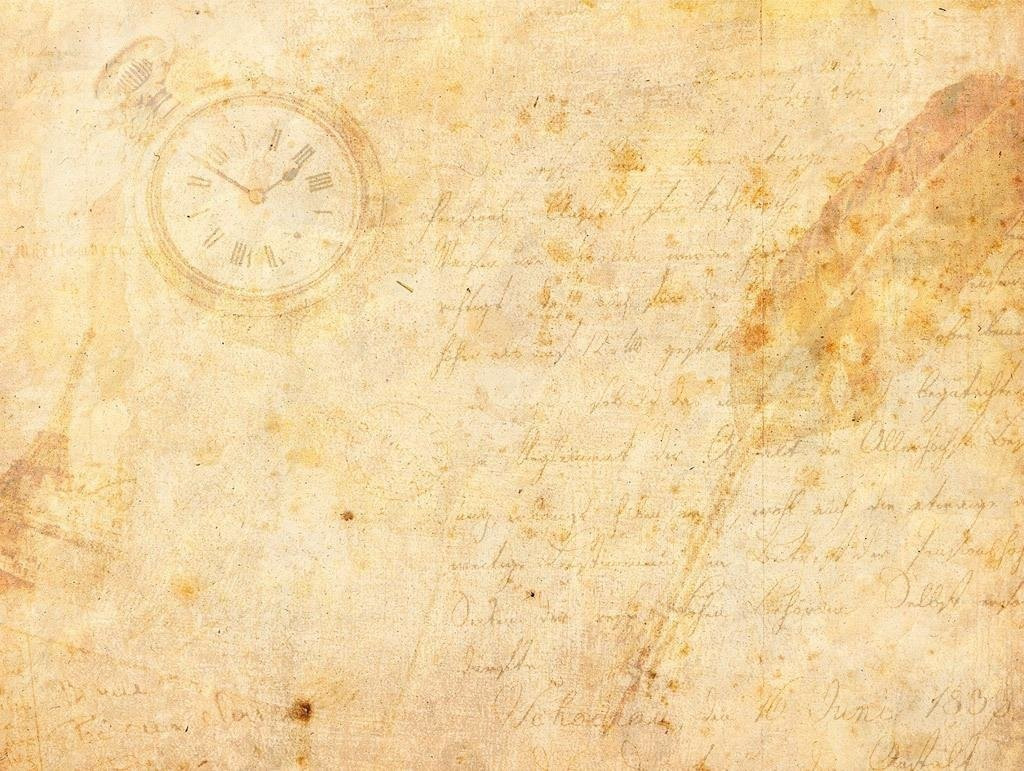 Формирование у школьников исторической памяти  через технологию
 развития критического мышления
Выявлять закономерности и противоречия.
Прогнозировать развитие
 событий.
Оценивать достоверность информации.
Оценивать надежность информации.
ФГОС
МЕТАПРЕДМЕТНЫЕ РЕЗУЛЬТАТЫ
Выбирать, анализировать, систематизировать и интерпретировать информацию различных видов.
Самостоятельно формулировать обобщения и выводы
Семинар-практикум, 21.02.2023
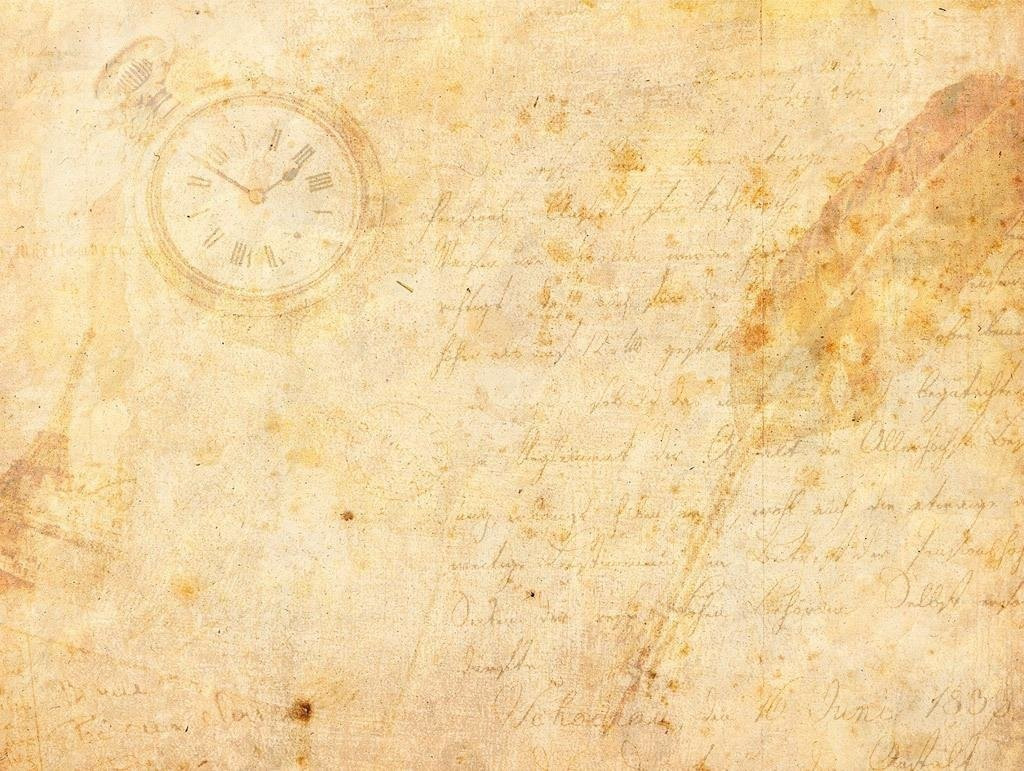 Формирование у школьников исторической памяти  через технологию
 развития критического мышления
КОМПЕТЕНЦИИ БУДУЩЕГО
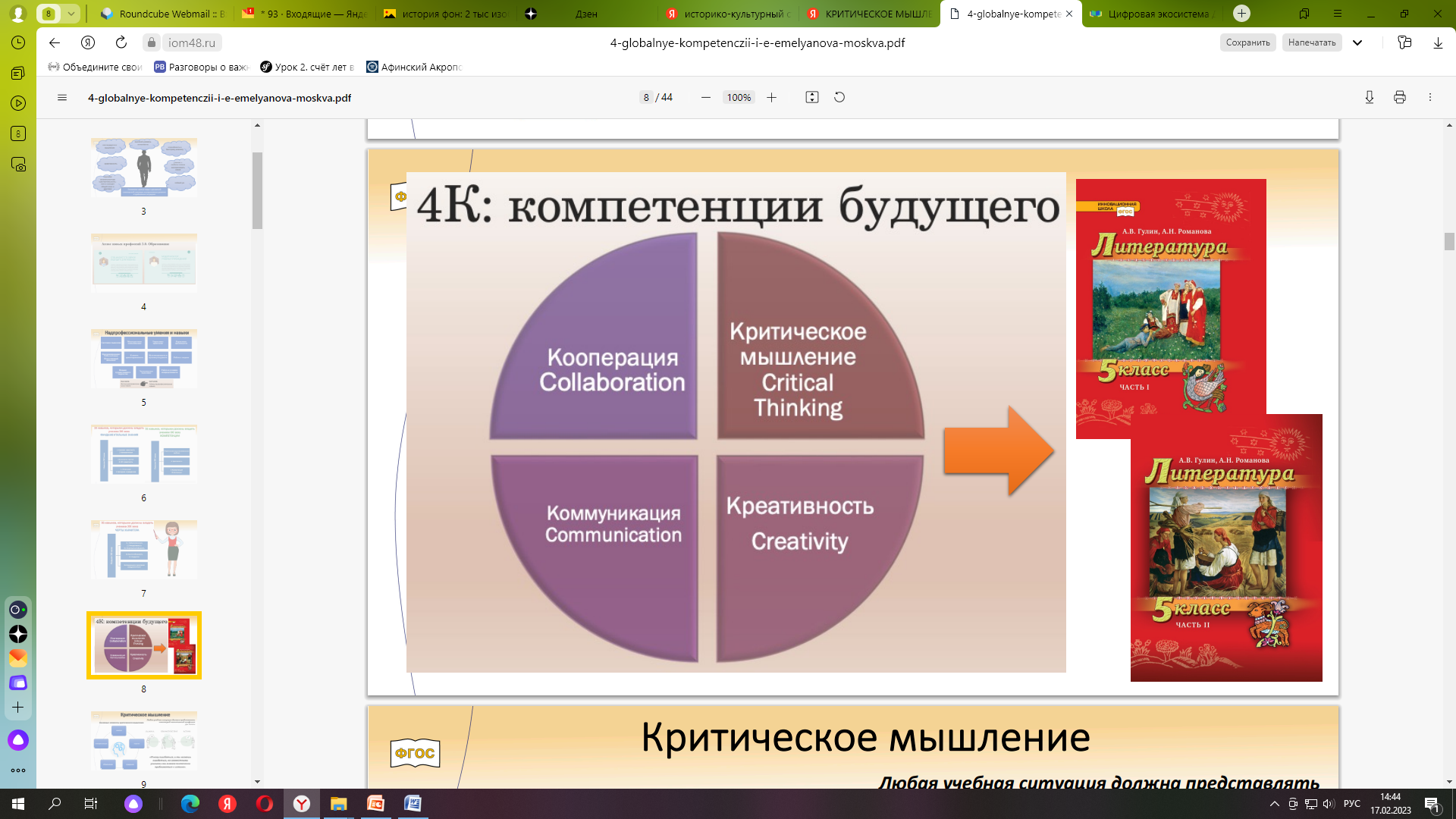 Семинар-практикум, 21.02.2023
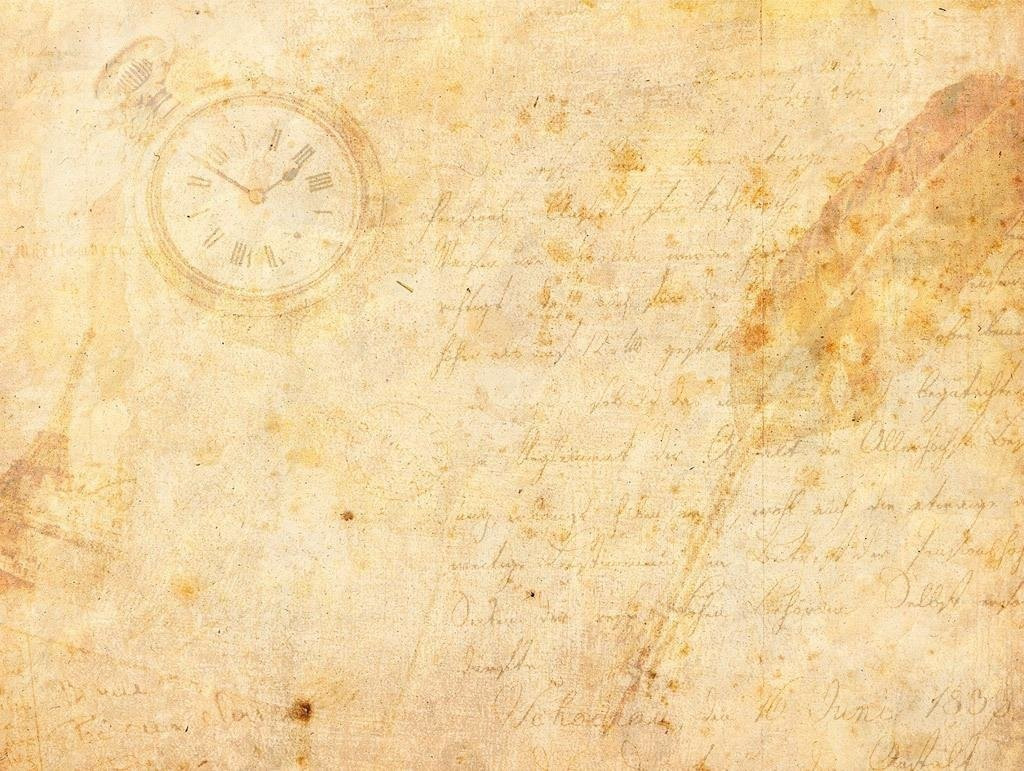 Формирование у школьников исторической памяти  через технологию
 развития критического мышления
КРИТИЧЕСКОЕ МЫШЛЕНИЕ
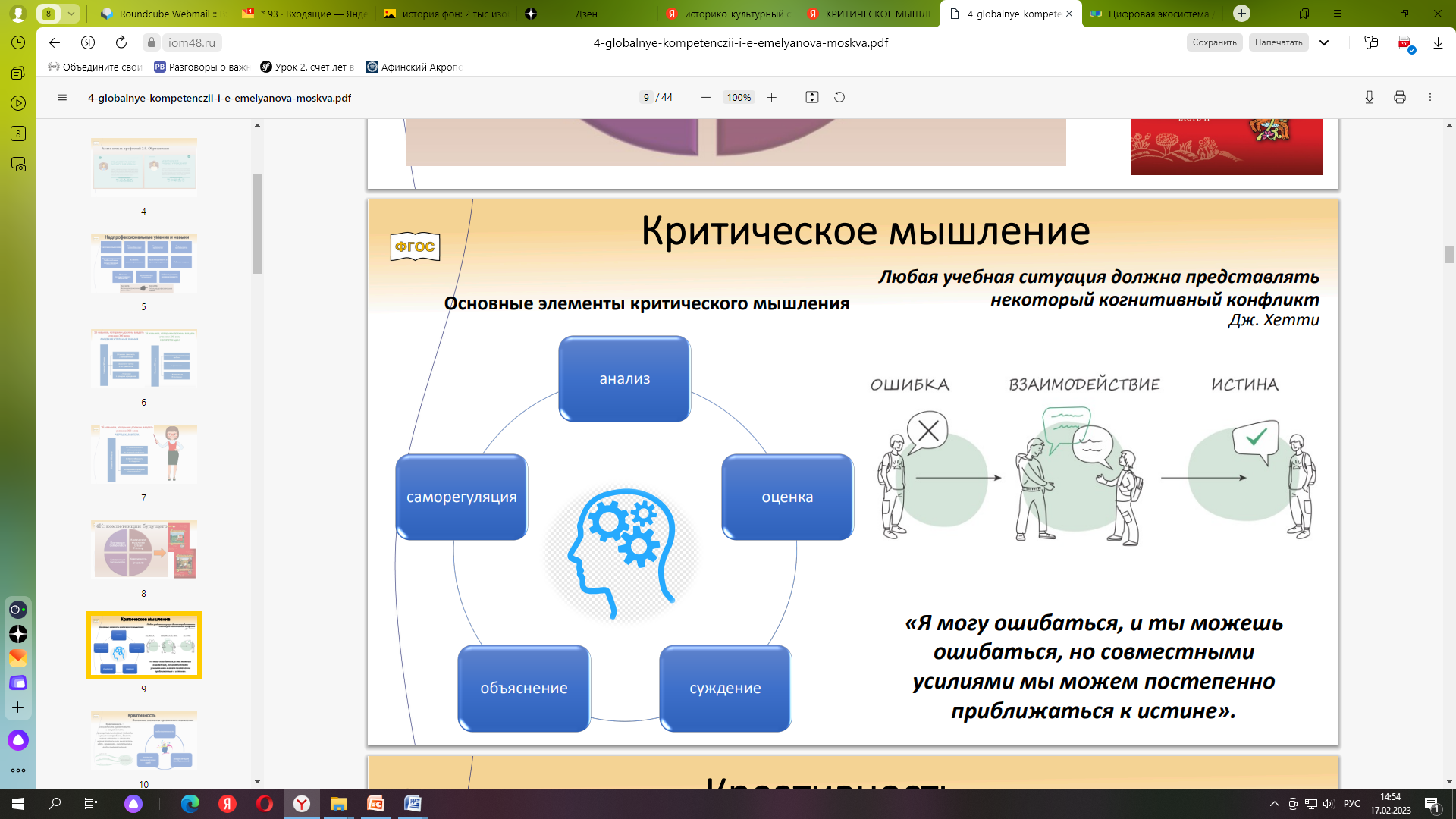 Критическое мышление начинается с определения границы своего знания и незнания, и с понимания, что за границами знания есть вопросы, ответы на которые еще предстоит получить.
Семинар-практикум, 21.02.2023
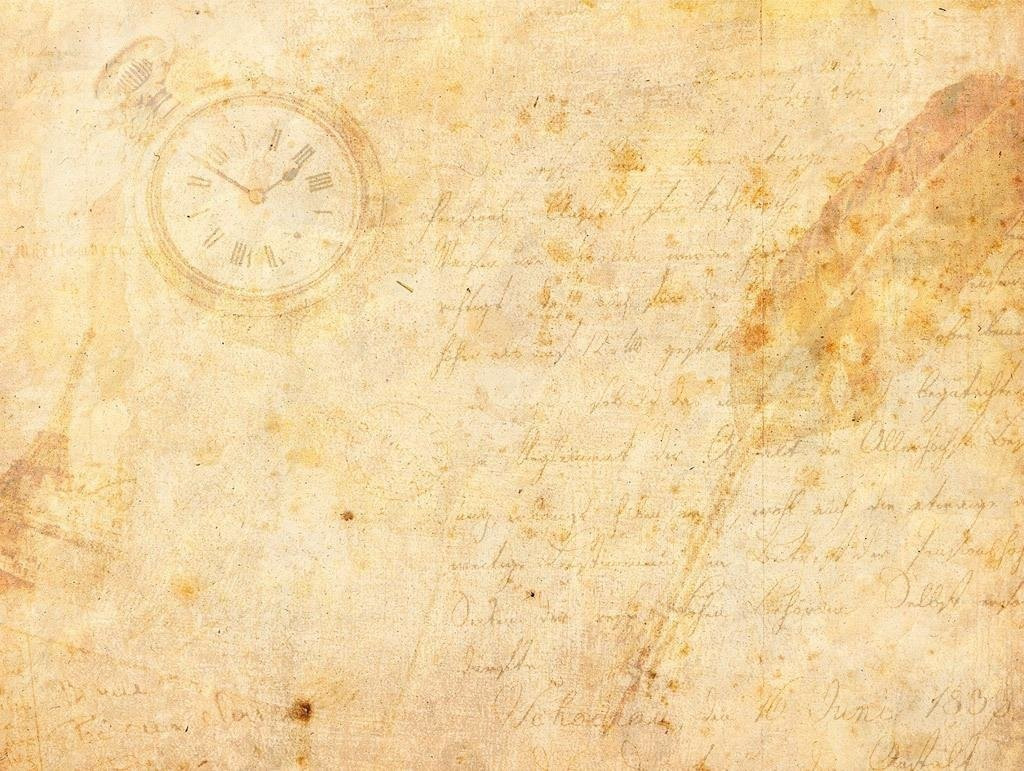 Формирование у школьников исторической памяти  через технологию
 развития критического мышления
Основные стадии развития критического мышления
ВЫЗОВ
ОСМЫСЛЕНИЕ
РЕФЛЕКСИЯ
Семинар-практикум, 21.02.2023
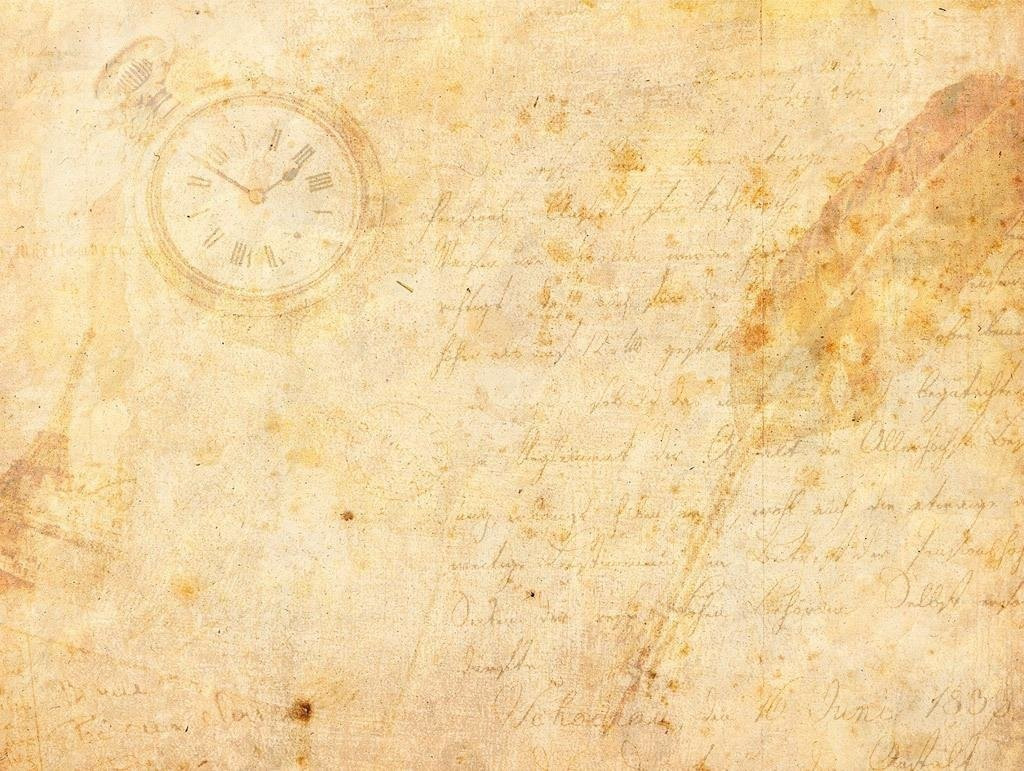 Формирование у школьников исторической памяти  через технологию
 развития критического мышления
Различать понятия «подлинность», «достоверность»,
 «историческая правда»
Заставить сомневаться
ИСТОРИЧЕСКИЙ ИСТОЧНИК
Сопоставлять 
источники
Находить возможные противоречия
Определять прямую 
и косвенную информацию
Семинар-практикум, 21.02.2023
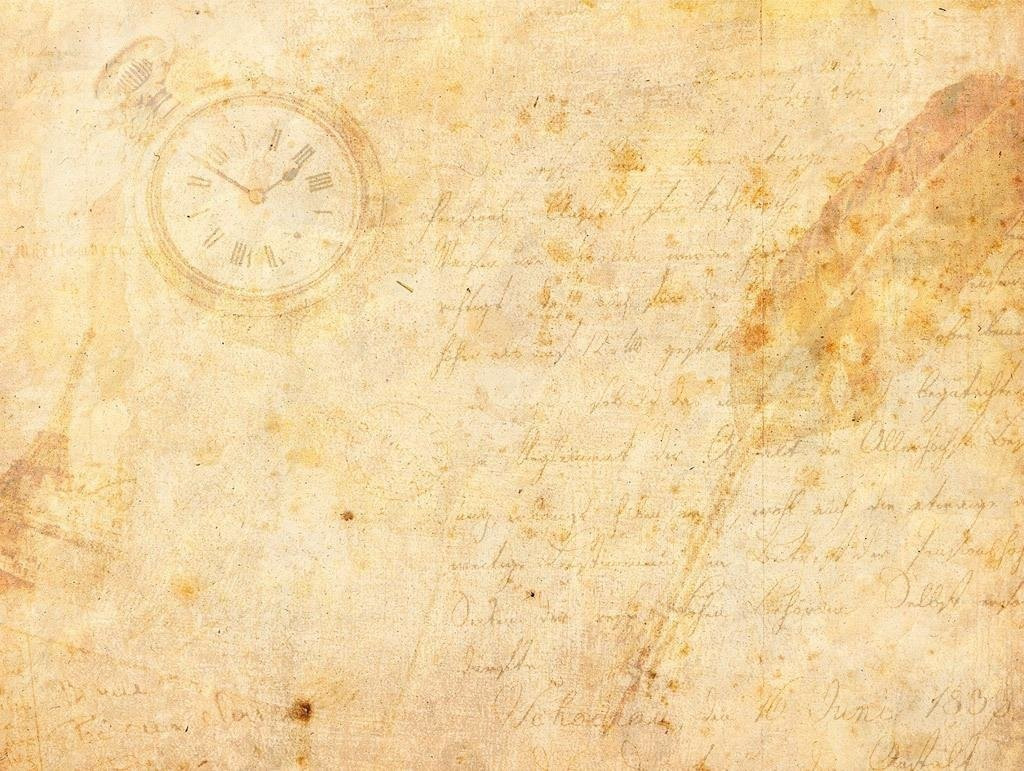 Формирование у школьников исторической памяти  через технологию
 развития критического мышления
Вопрос на выявление различных точек зрения среди самих бучающихся
Историческая карта
Историческое
 моделирование
ПРИЕМЫ
Ситуация 
предположения
Эпиграф
Ситуация 
неожиданности/удивления
Ситуация выбора
Противопоставления существующих
 различных точек зрения 
при оценке исторических событий
Семинар-практикум, 21.02.2023
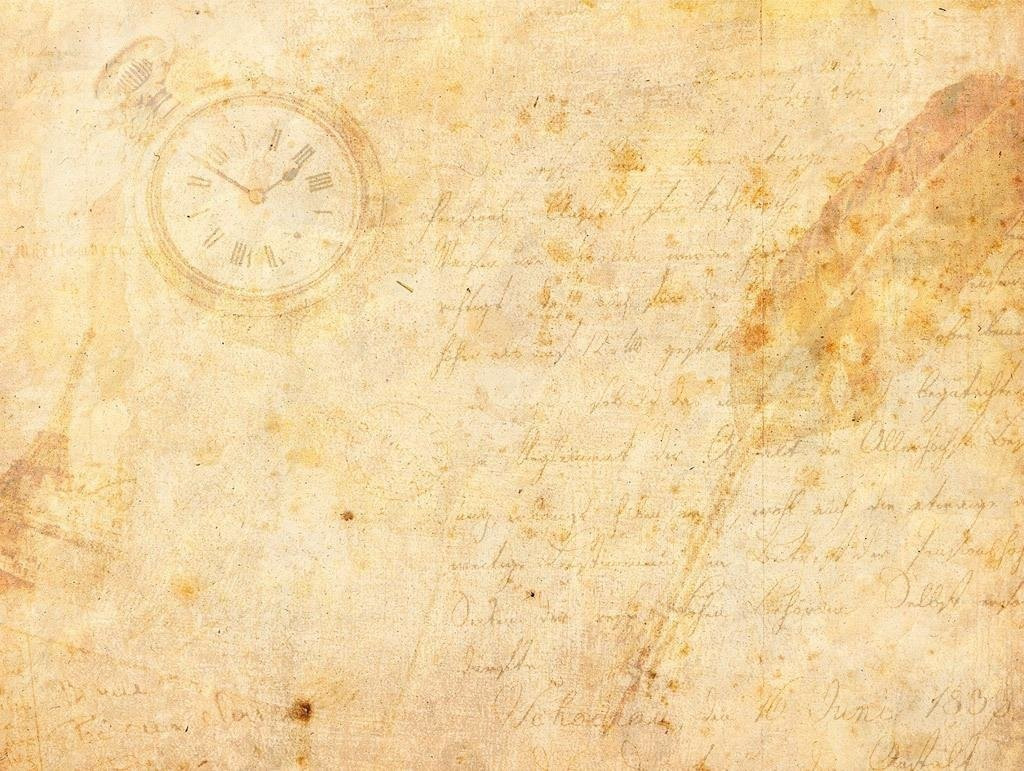 Формирование у школьников исторической памяти  через технологию
 развития критического мышления
КУБИК/РОМАШКА БЛУМА
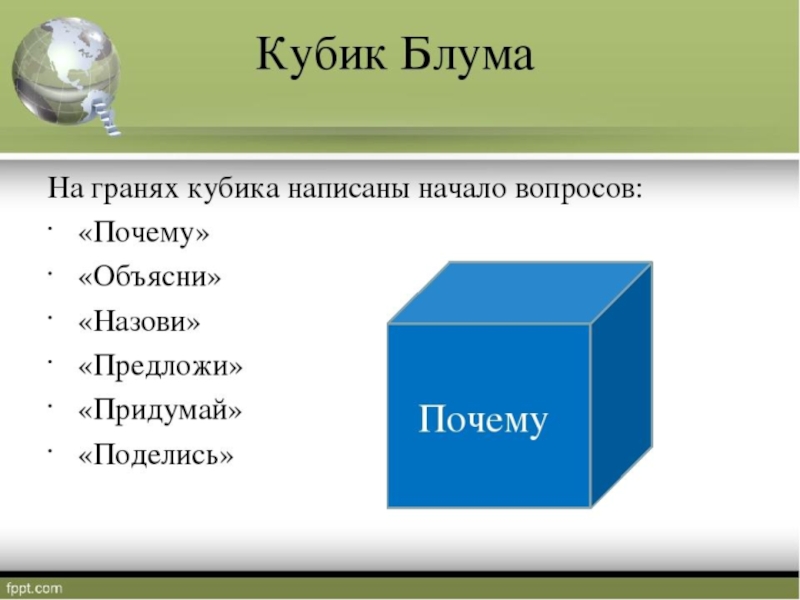 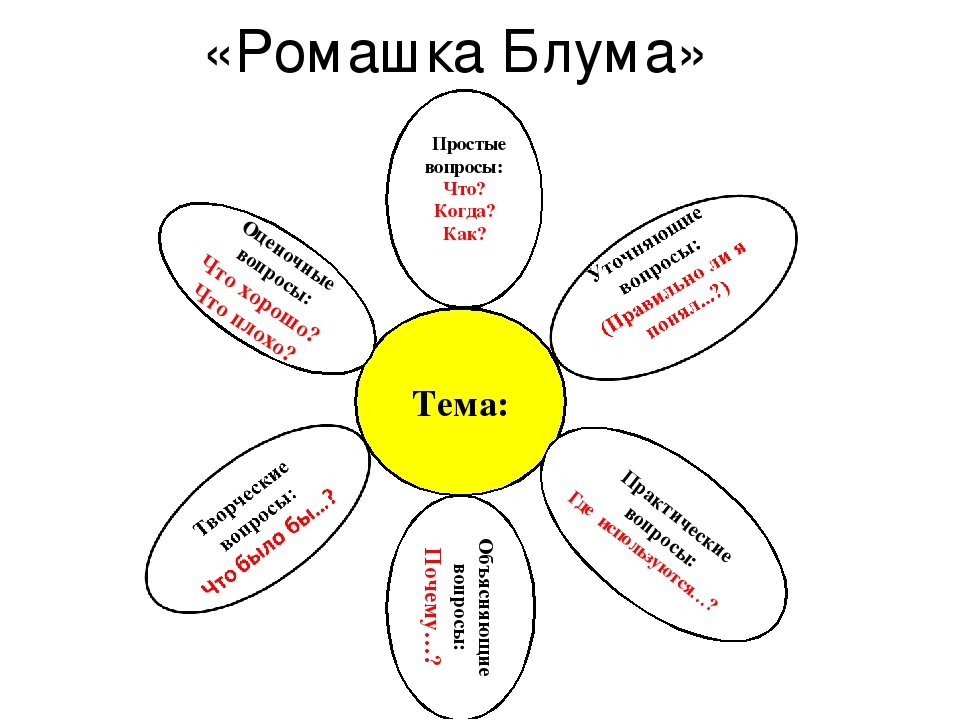 Семинар-практикум, 21.02.2023
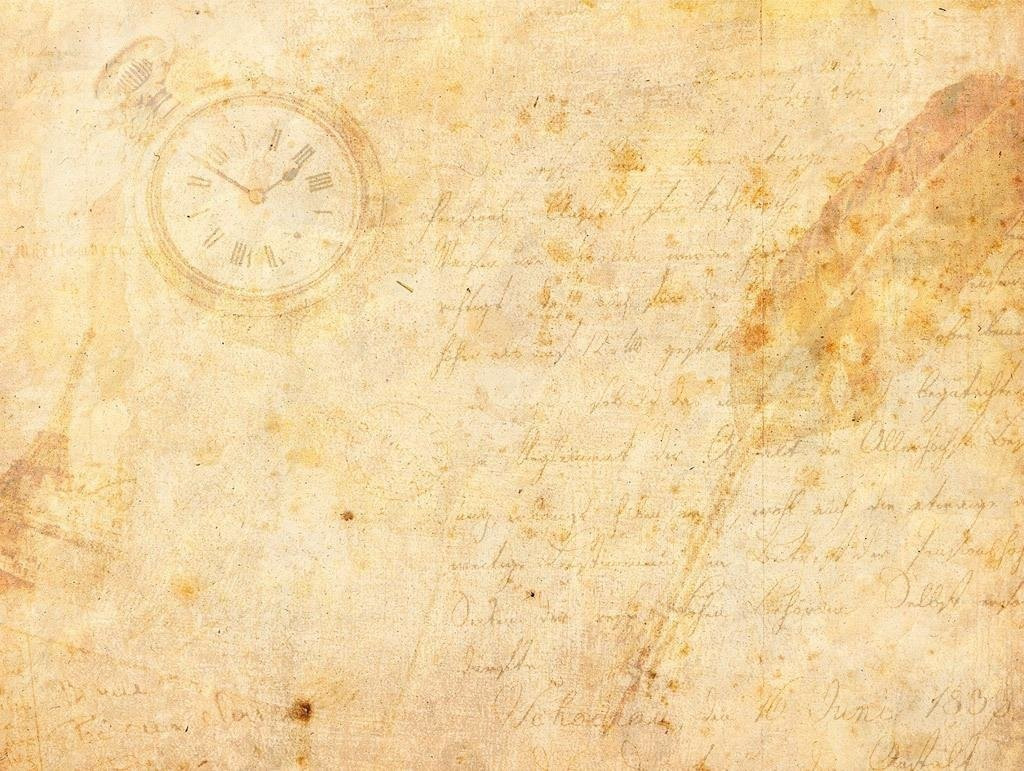 Формирование у школьников исторической памяти  через технологию
 развития критического мышления
ФИШБОУН
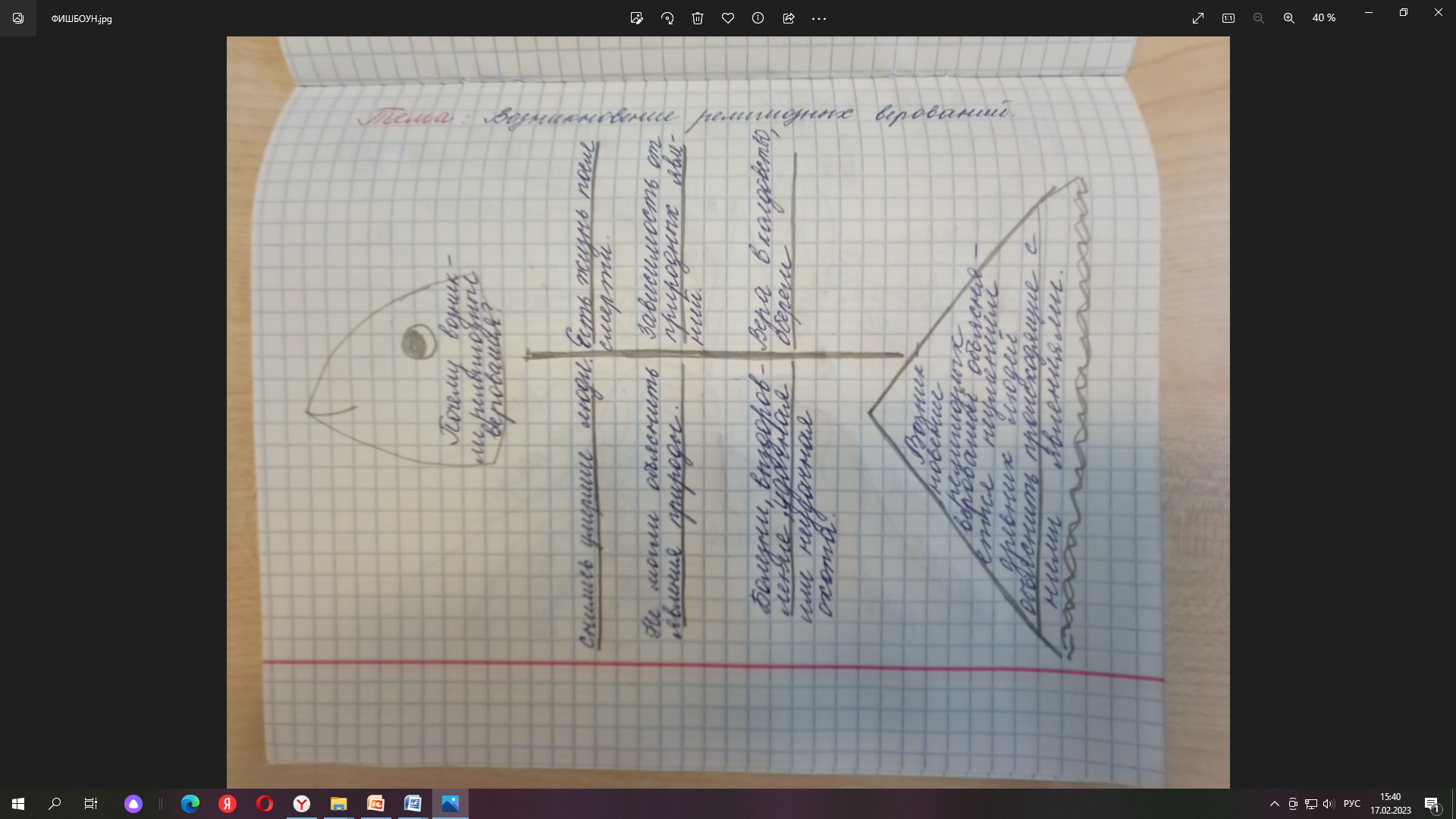 Семинар-практикум, 21.02.2023
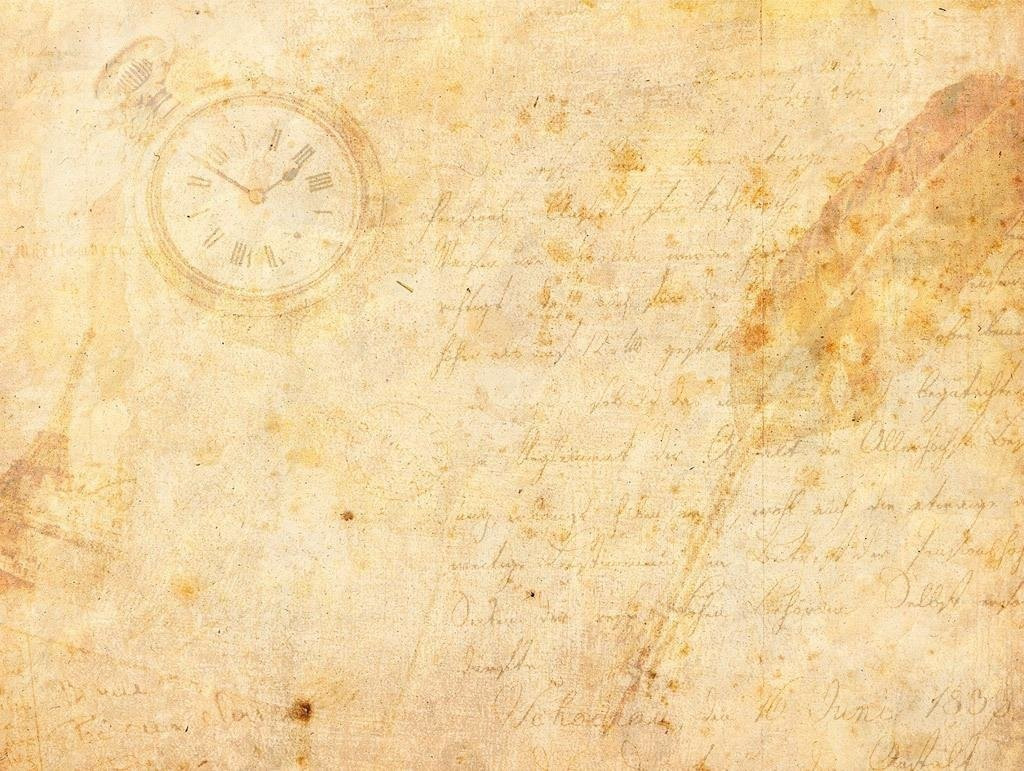 Формирование у школьников исторической памяти  через технологию
 развития критического мышления
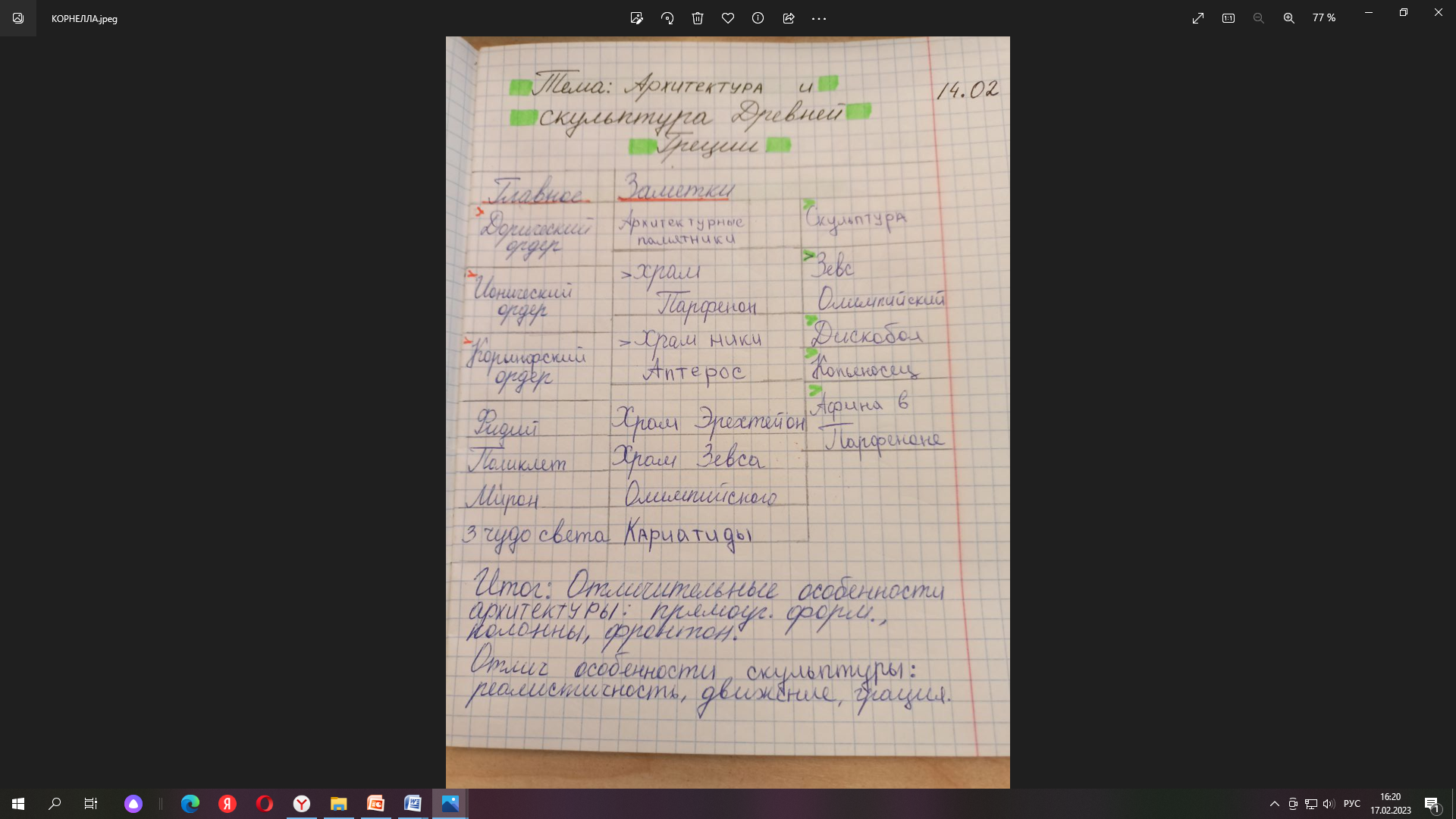 МЕТОД КОРНЕЛЛА
4 ЗОНЫ
ТЕМА
ГЛАВНОЕ
ЗАМЕТКИ
ИТОГ
Семинар-практикум, 21.02.2023
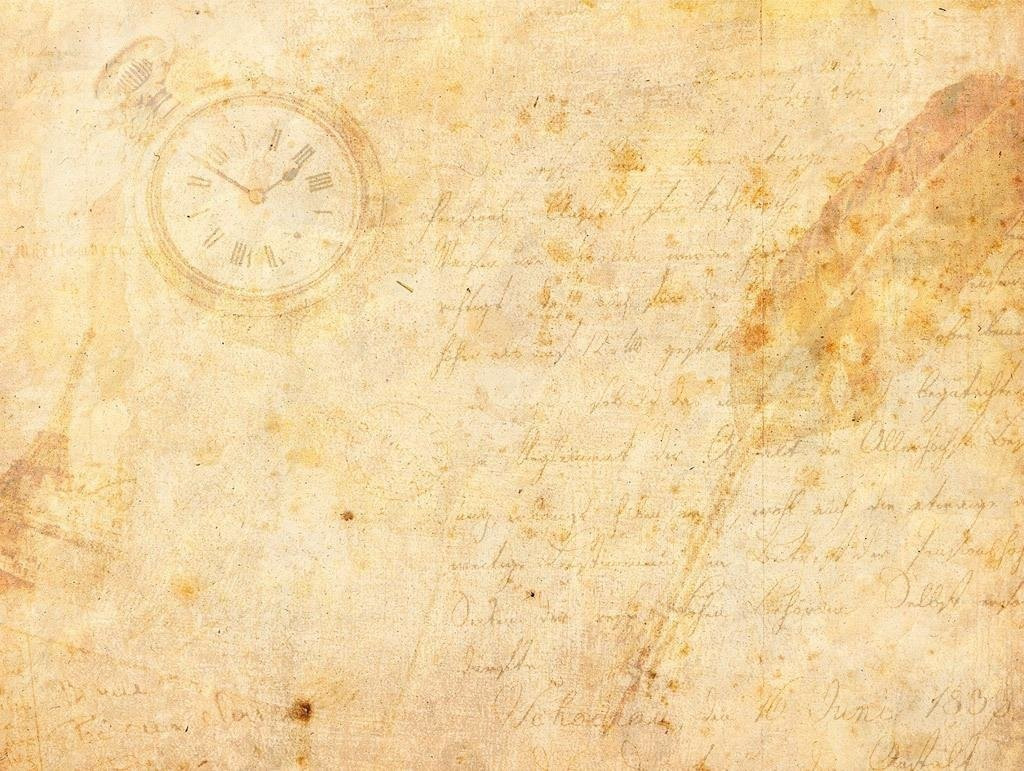 Формирование у школьников исторической памяти  через технологию
 развития критического мышления
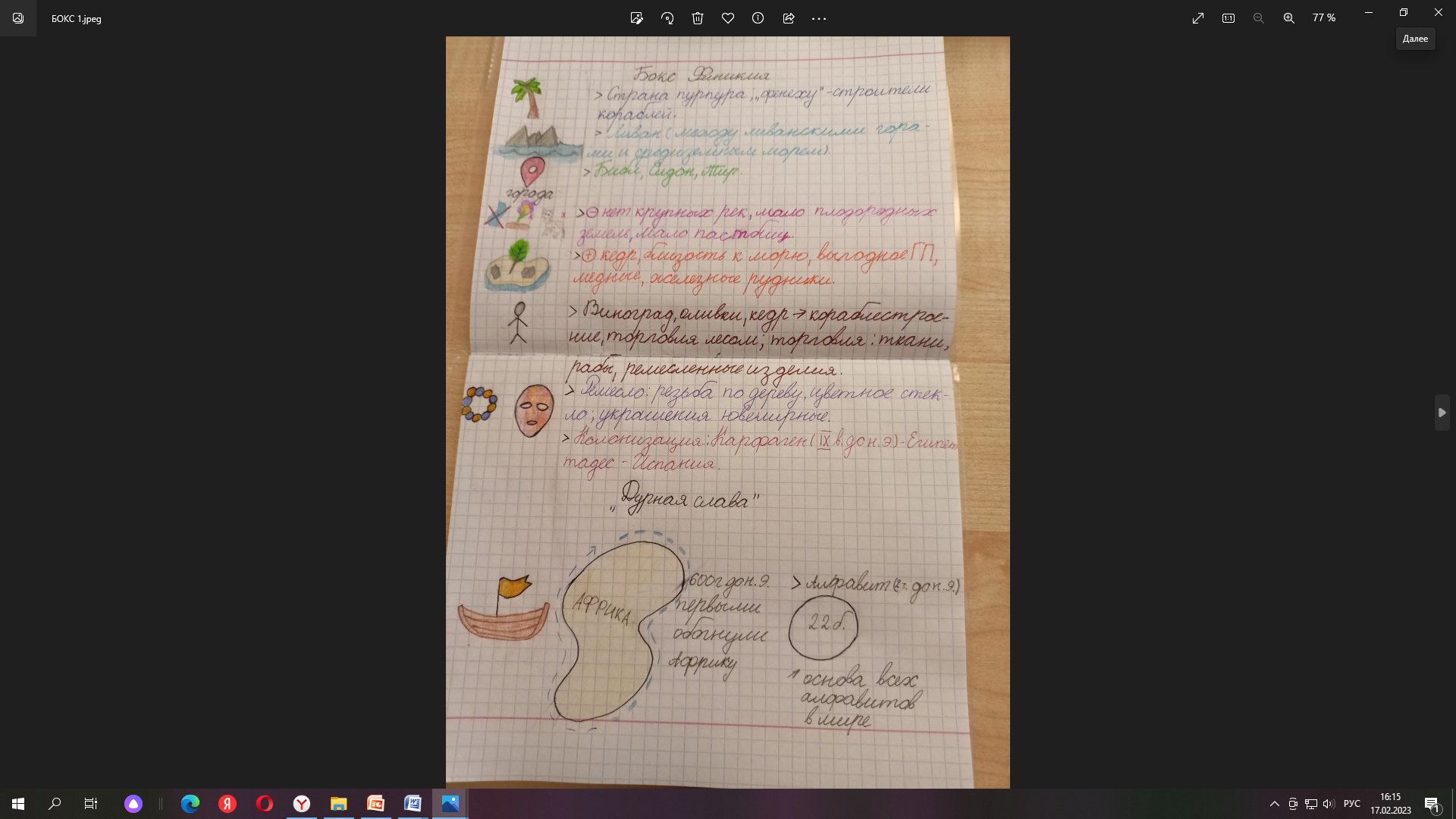 БОКС
Семинар-практикум, 21.02.2023
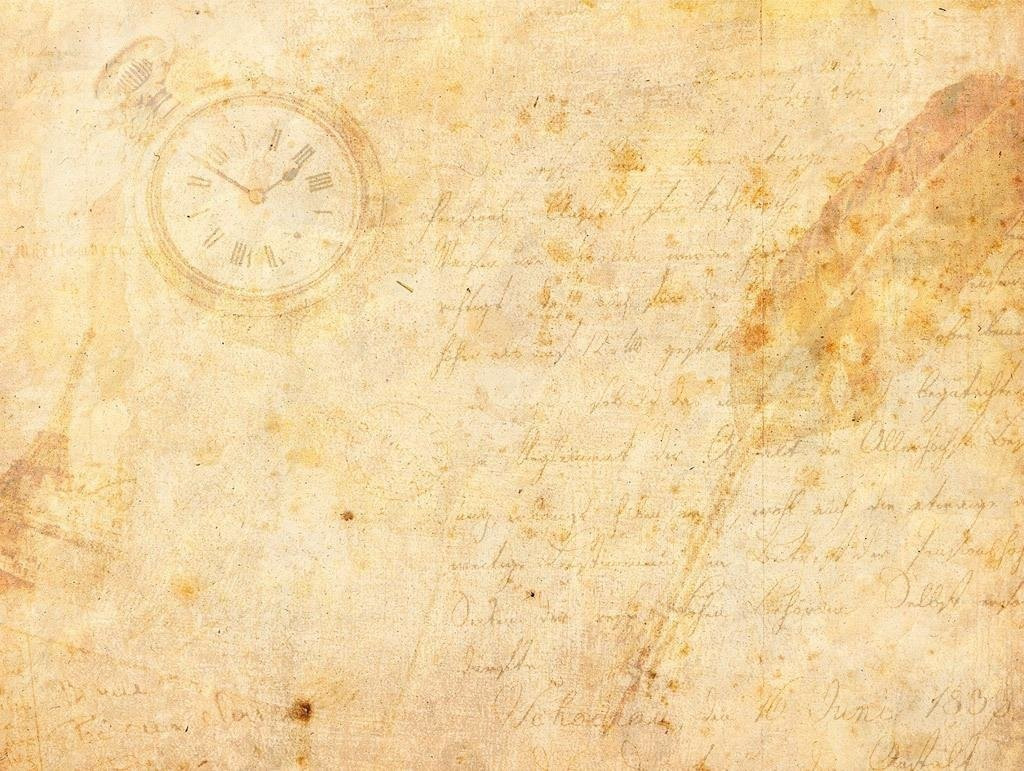 Формирование у школьников исторической памяти  через технологию
 развития критического мышления
БОКС
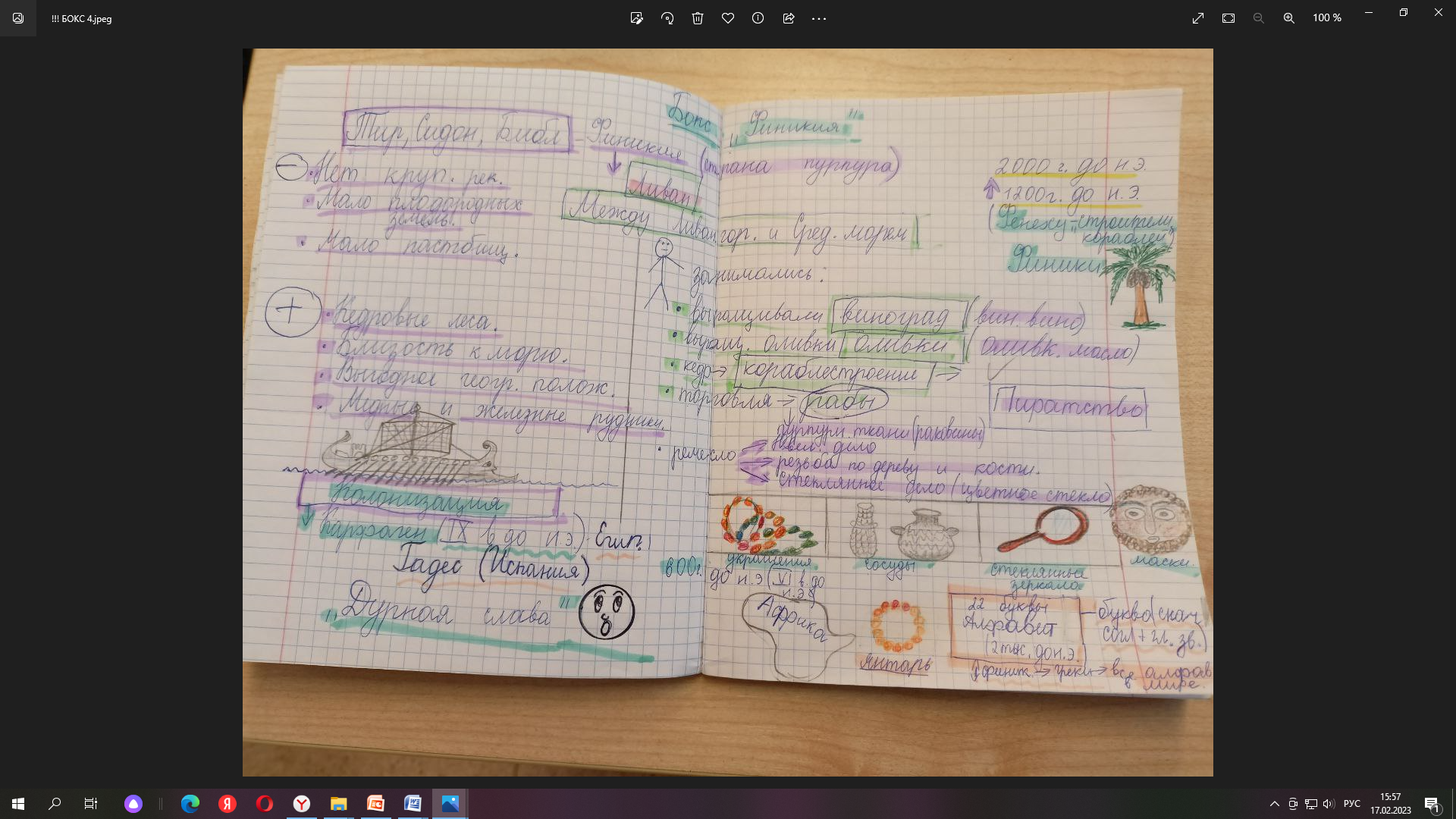 Семинар-практикум, 21.02.2023
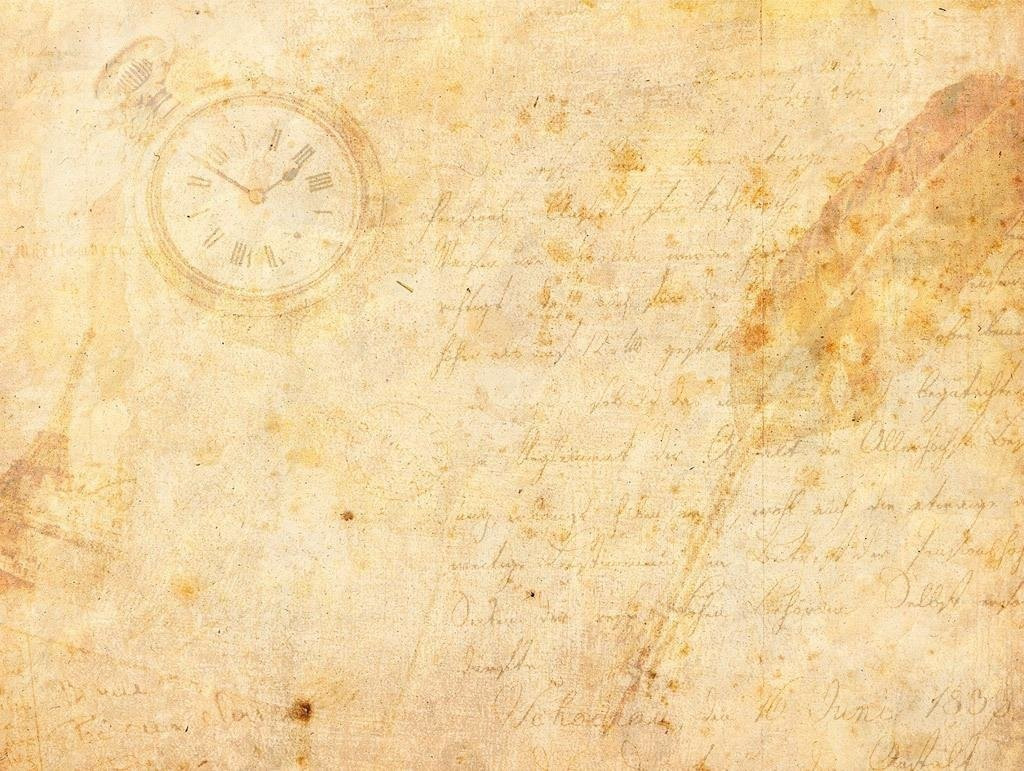 Формирование у школьников исторической памяти  через технологию
 развития критического мышления
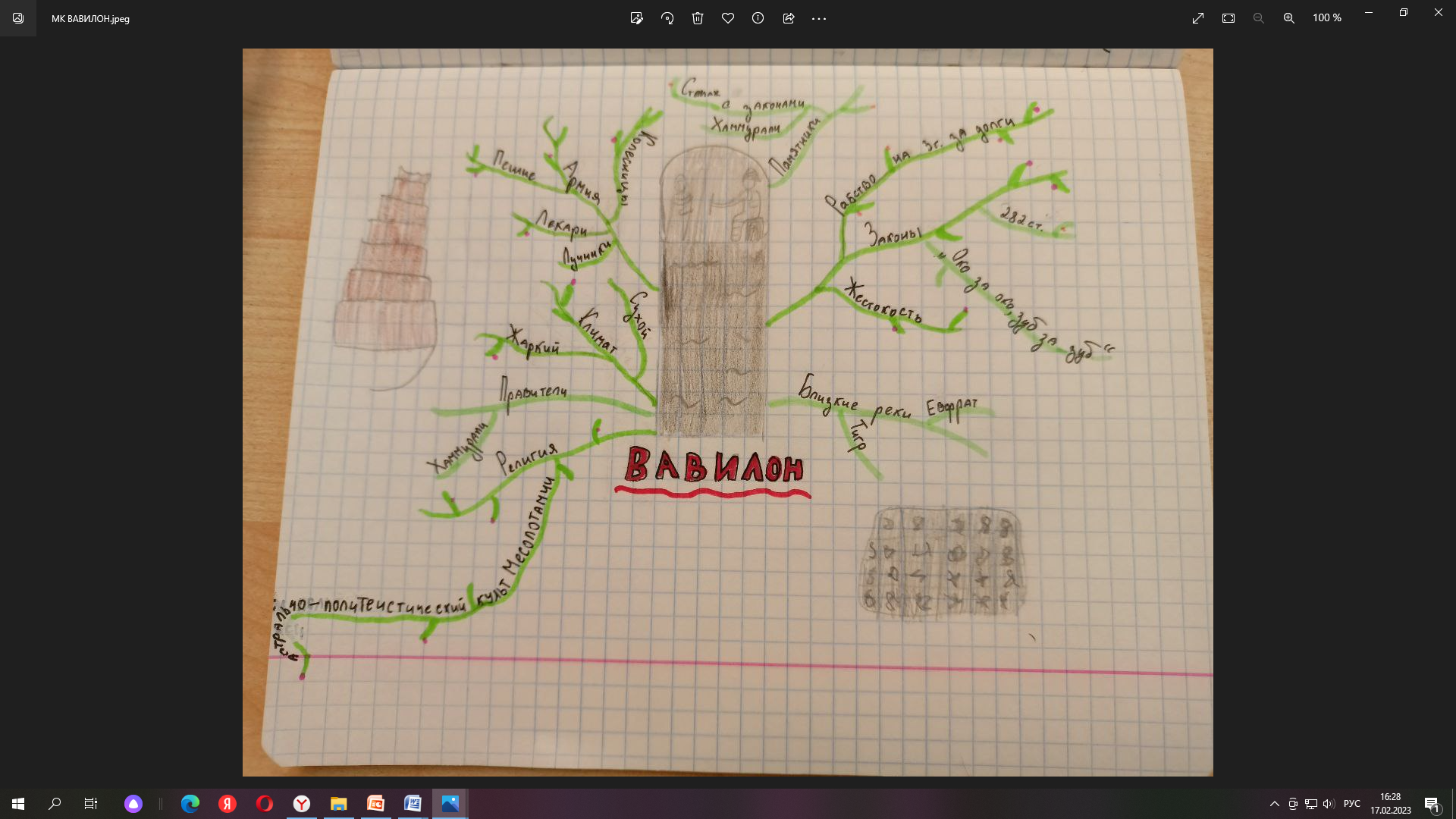 МЕНТАЛЬНАЯ 
КАРТА
Семинар-практикум, 21.02.2023
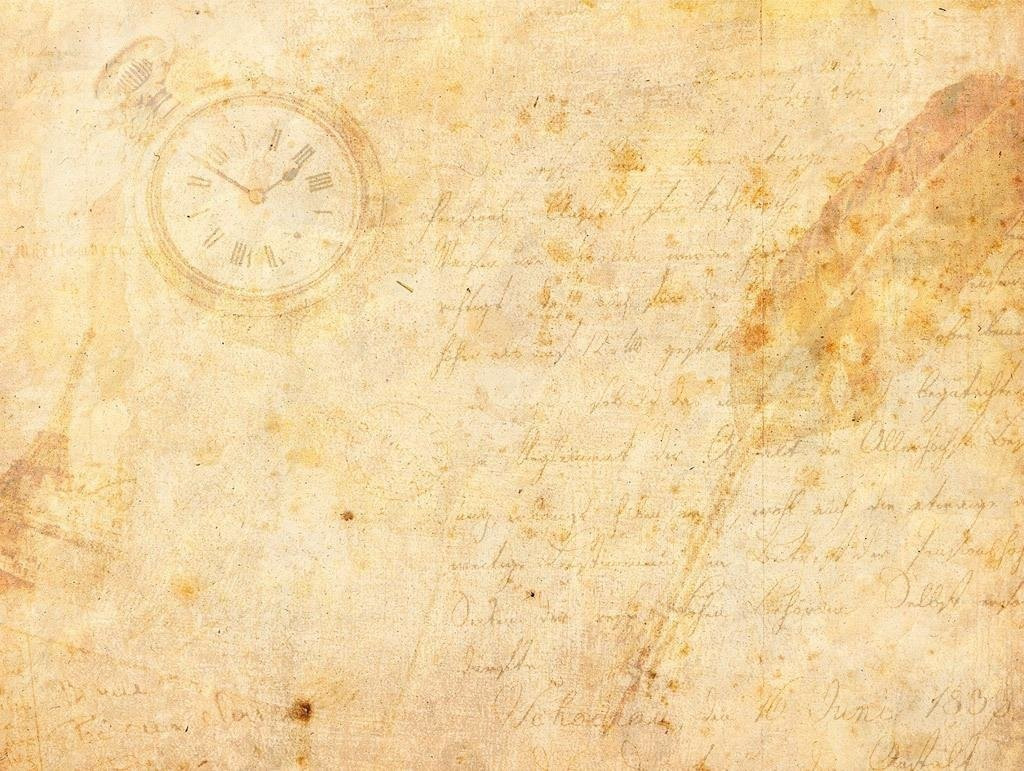 Формирование у школьников исторической памяти  через технологию
 развития критического мышления
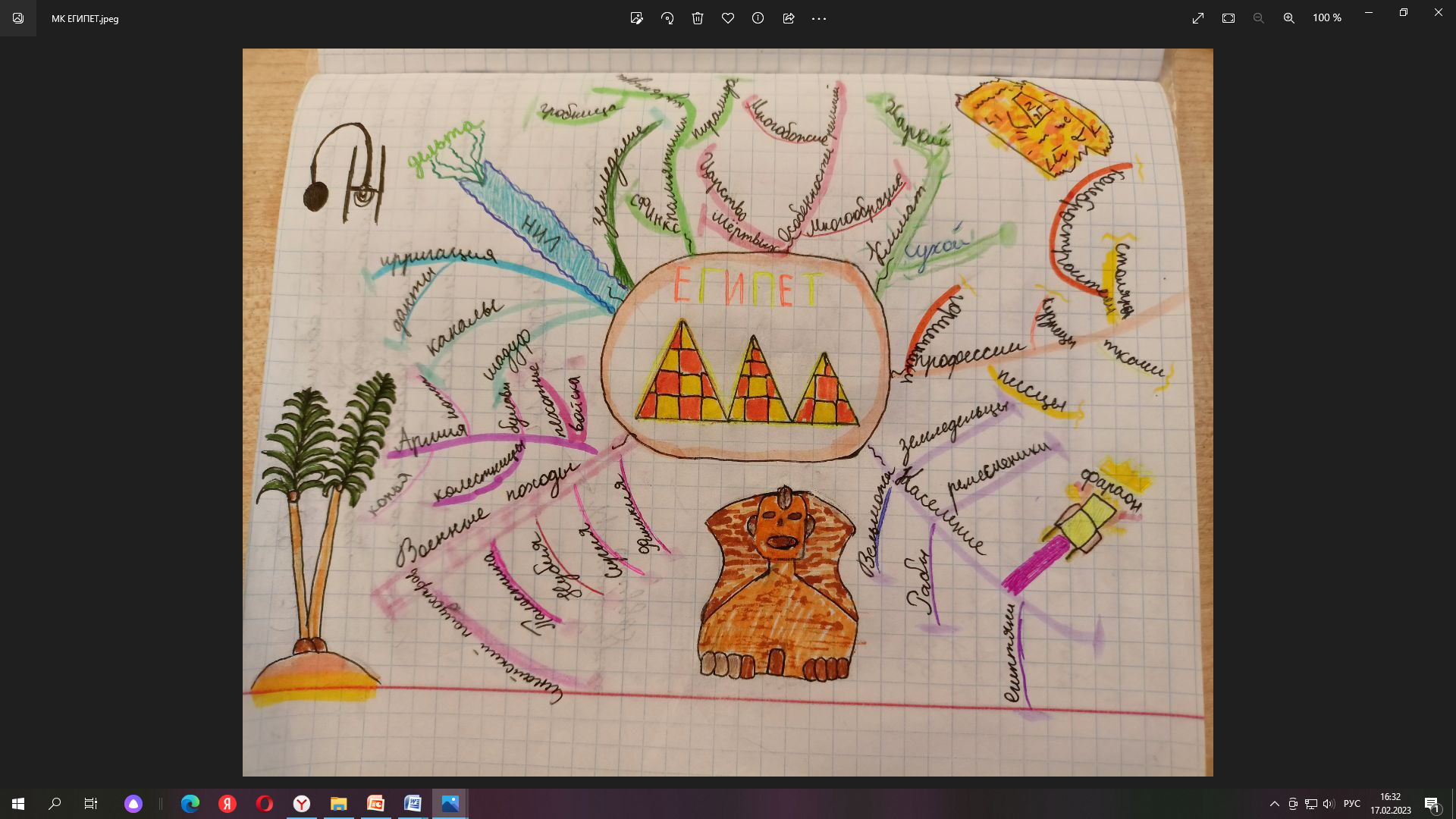 МЕНТАЛЬНАЯ КАРТА
Семинар-практикум, 21.02.2023
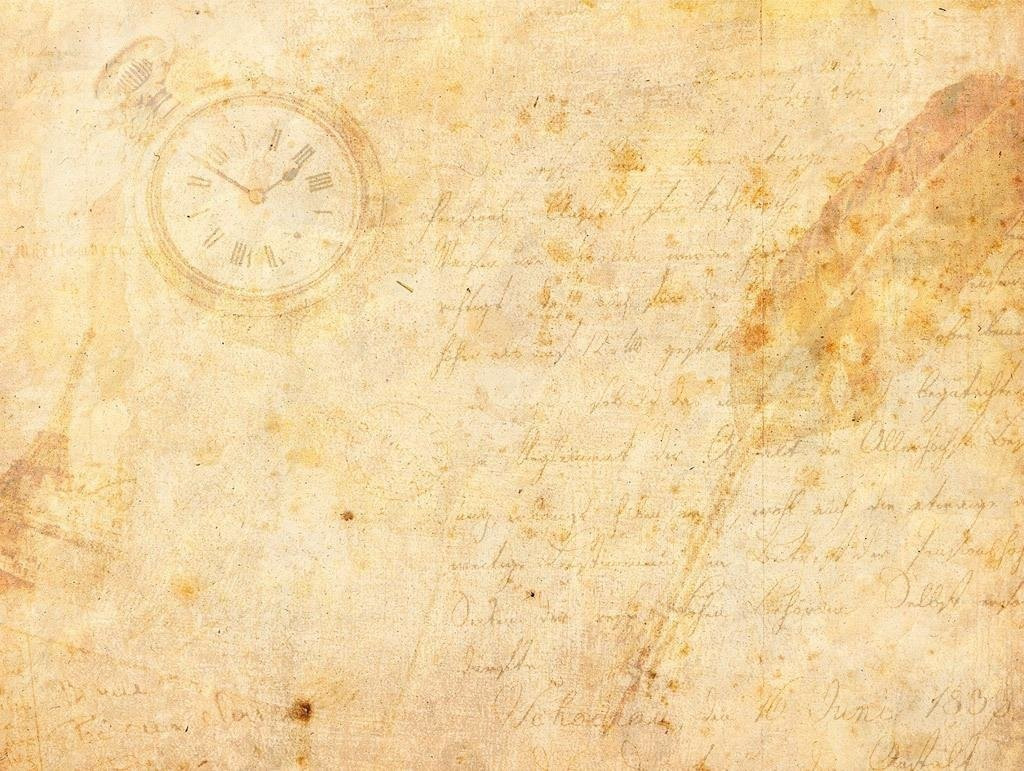 Формирование у школьников исторической памяти  через технологию
 развития критического мышления
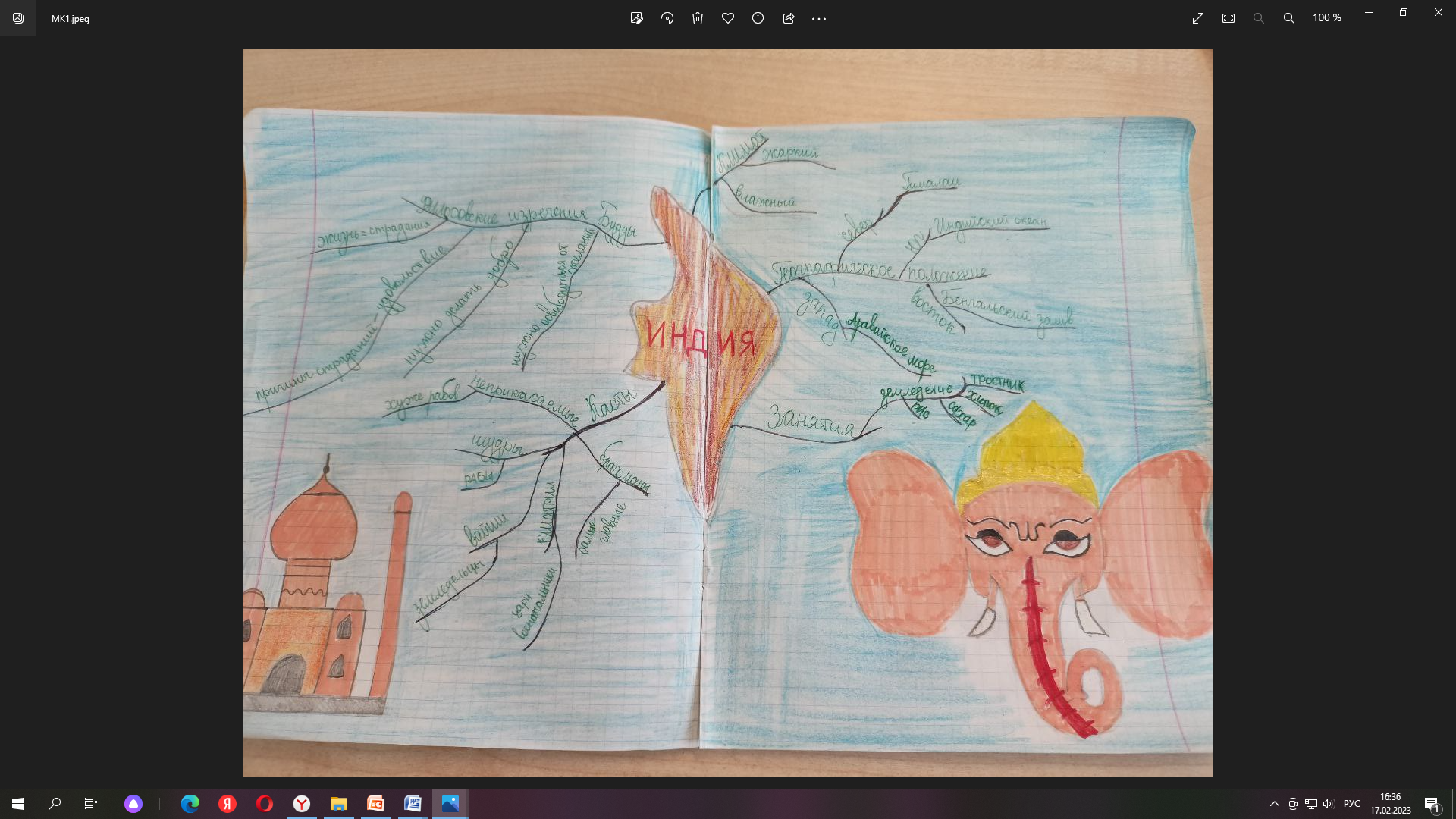 МЕНТАЛЬНАЯ КАРТА
Семинар-практикум, 21.02.2023
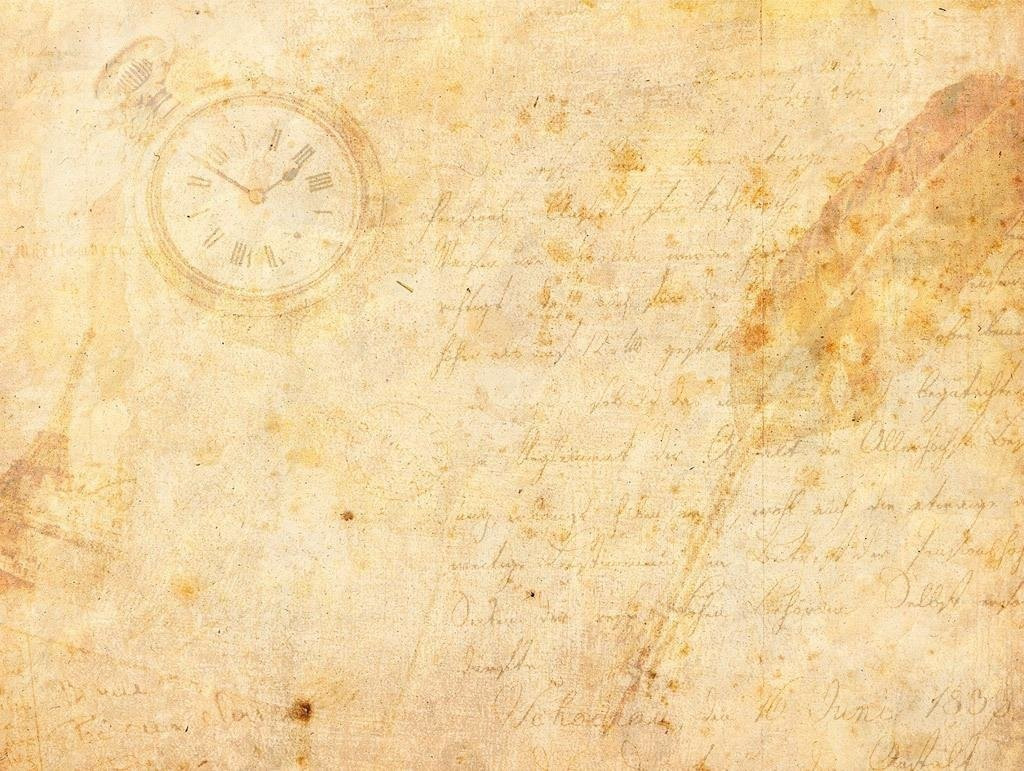 Формирование у школьников исторической памяти  через технологию
 развития критического мышления
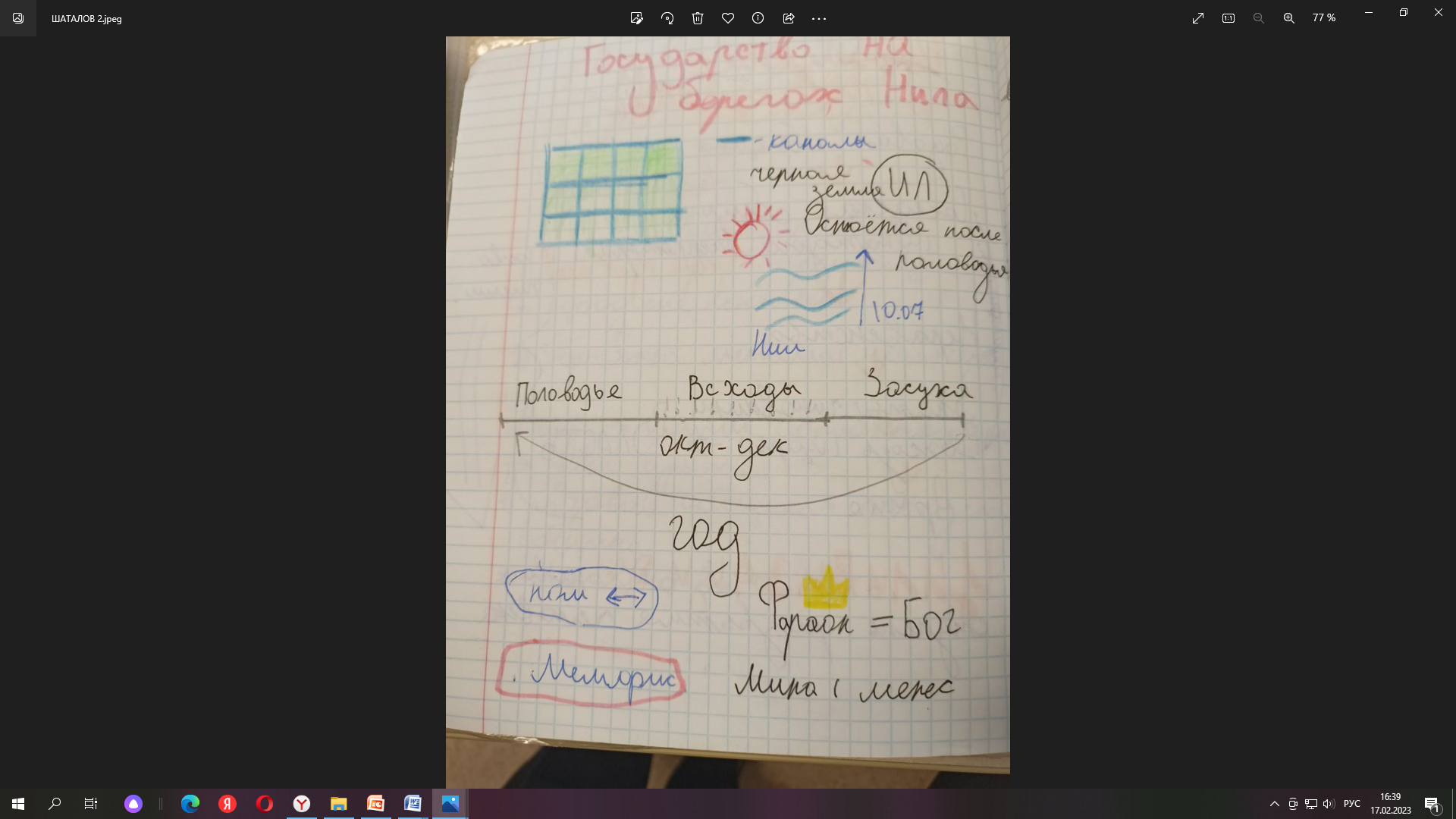 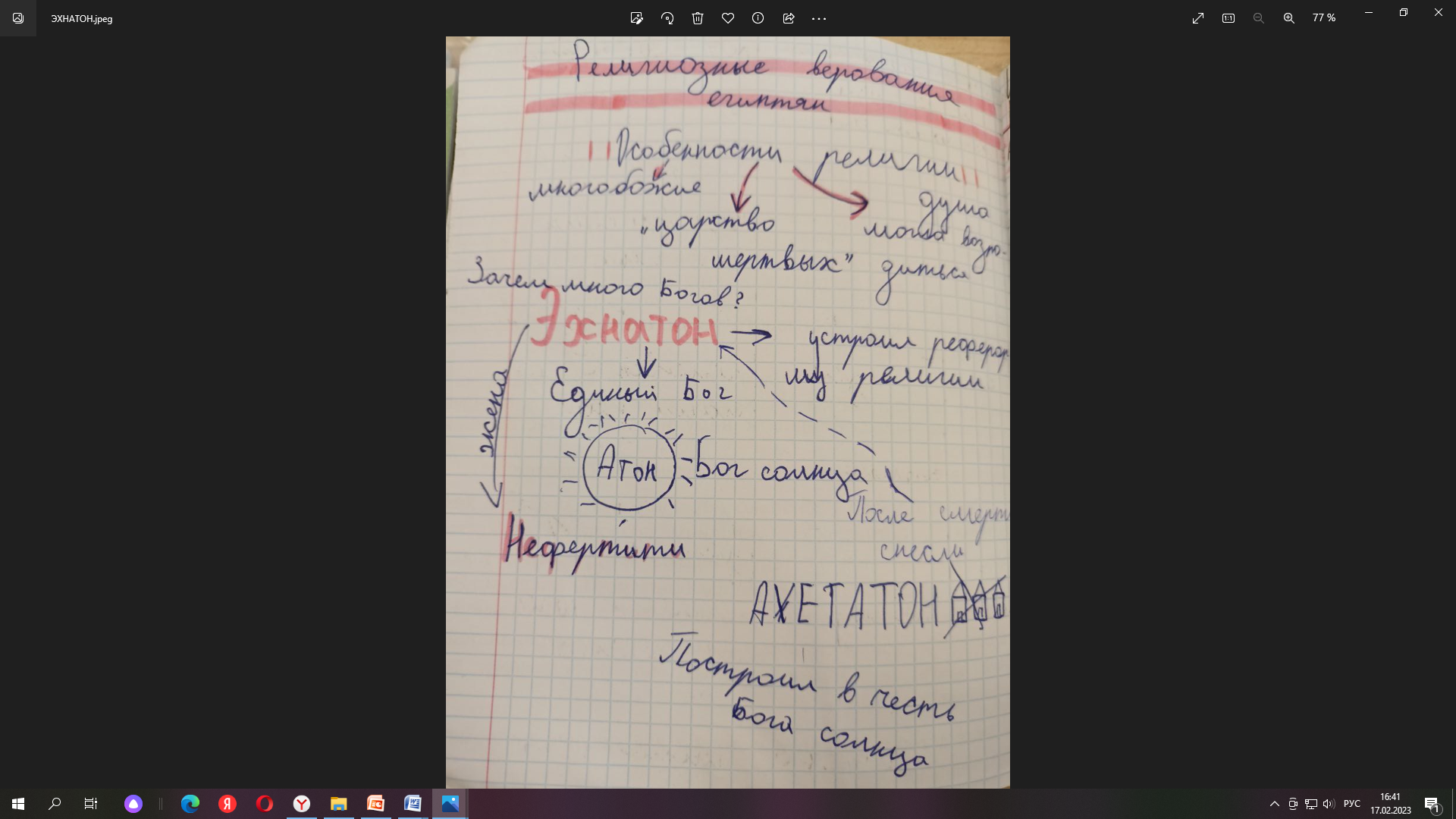 Семинар-практикум, 21.02.2023
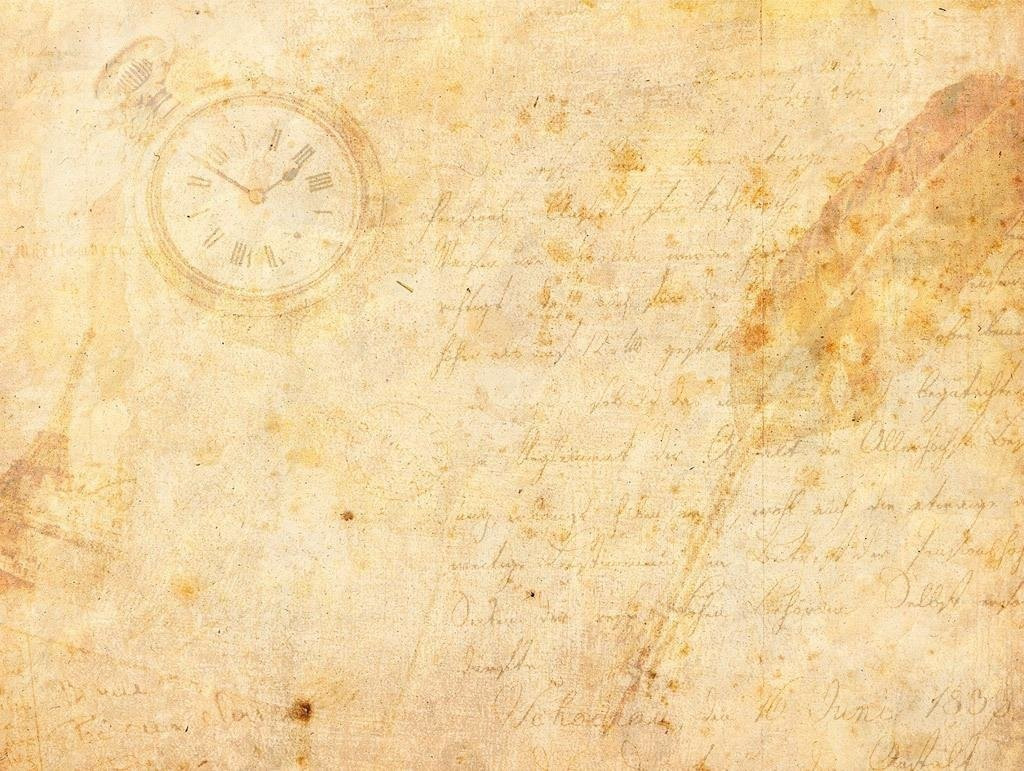 Формирование у школьников исторической памяти  через технологию
 развития критического мышления
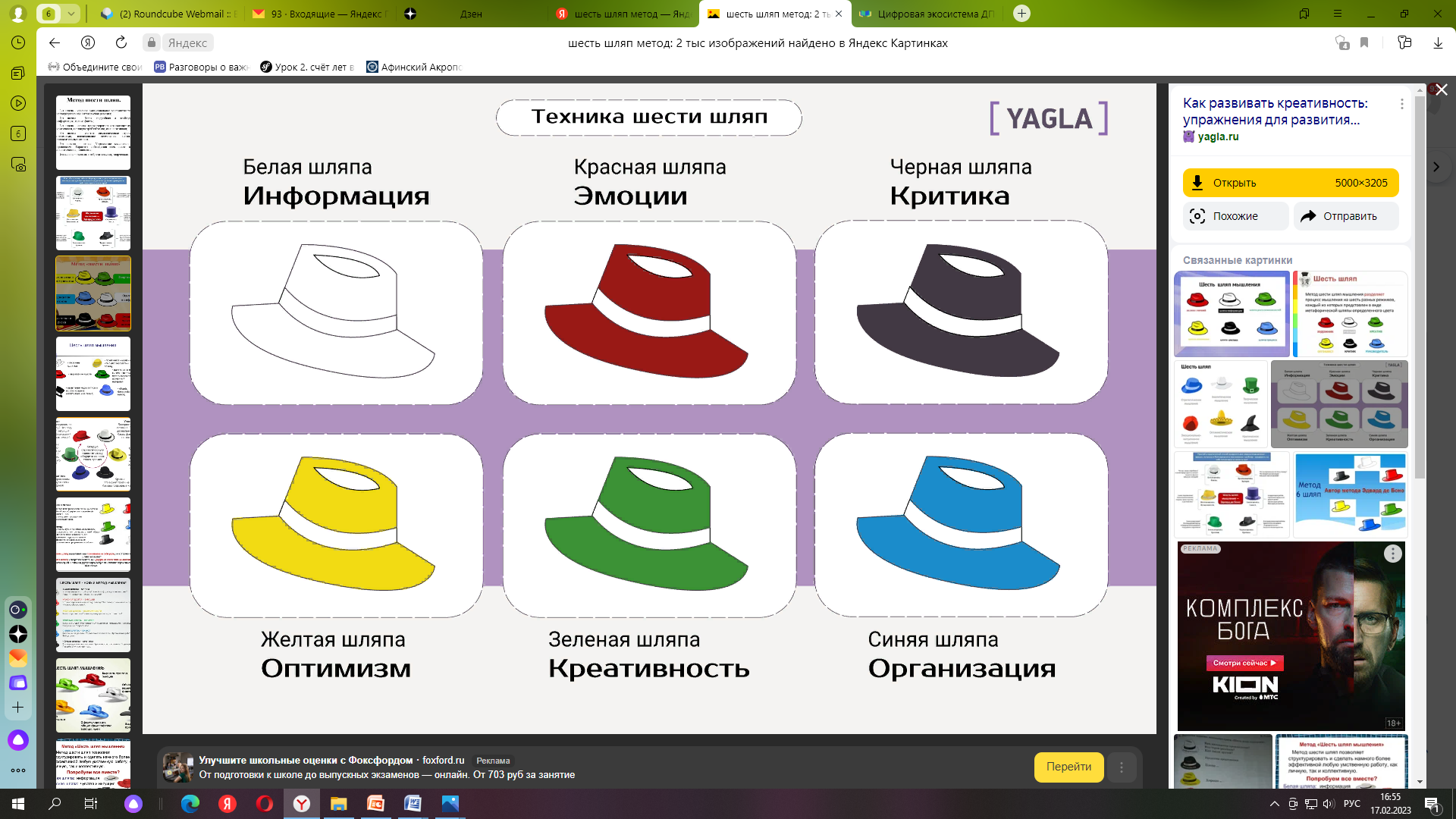 Семинар-практикум, 21.02.2023